CÁC BÉ THAM GIA VUI CHƠI TRONG LỚP
Mục đích yêu cầu
Trẻ biết phối hợp các cử động của đôi bản tay, 
ngón tay và phối hợp tay– mắt trong các hoạt động,
Trò chơi giả bộ có cốt truyện
Trò chơi xếp trụ theo màu
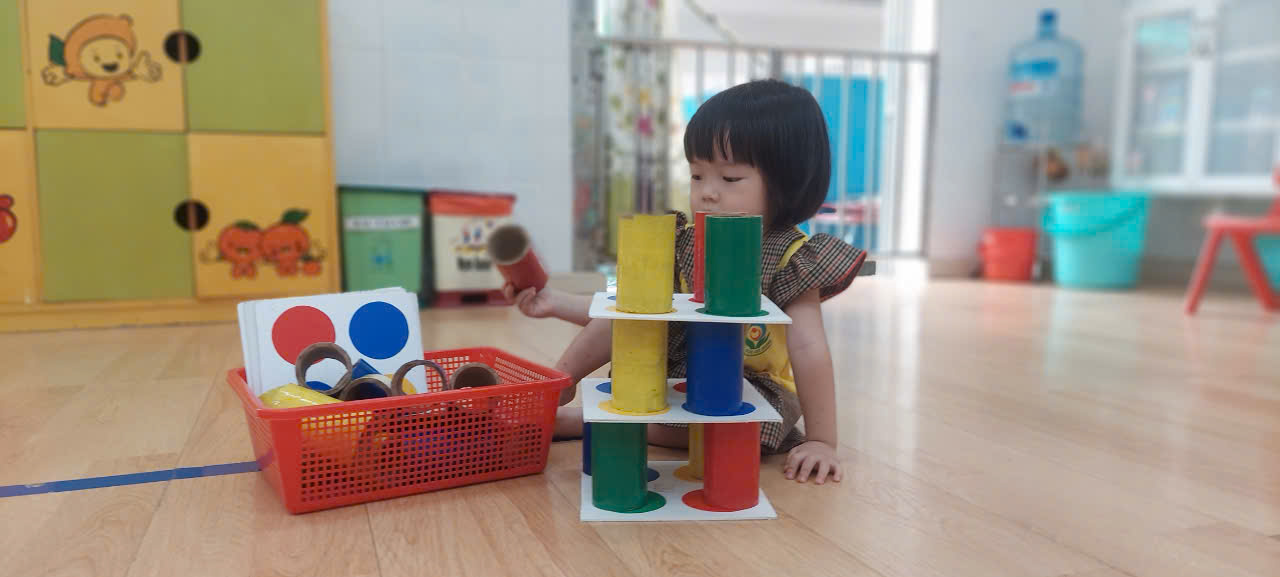 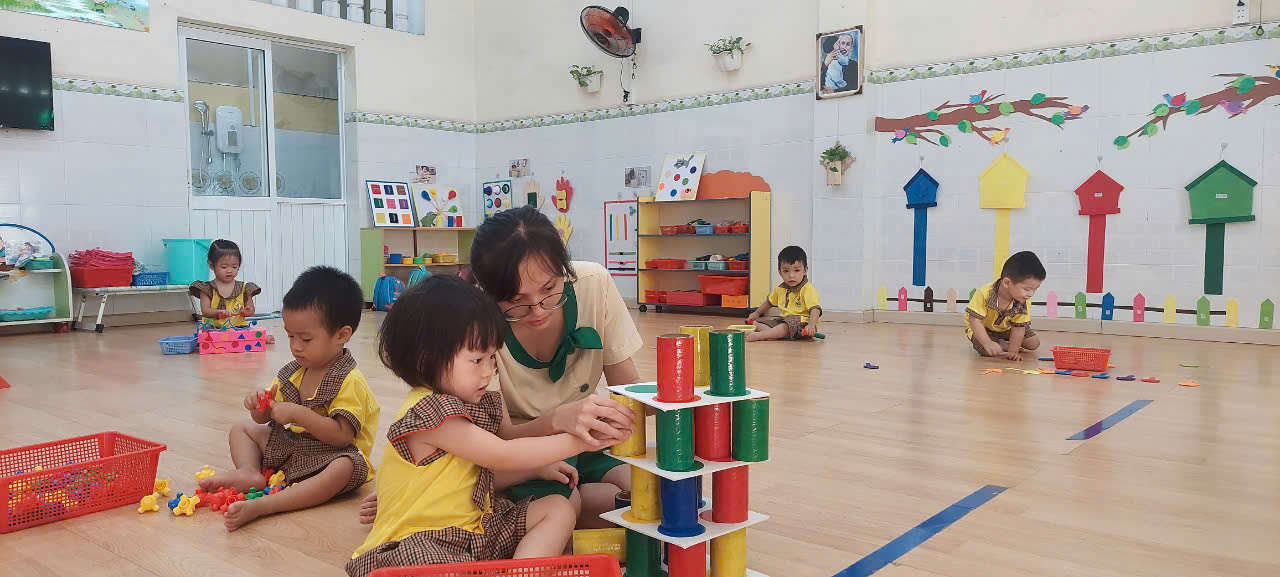 Trò chơi bọc que theo màu
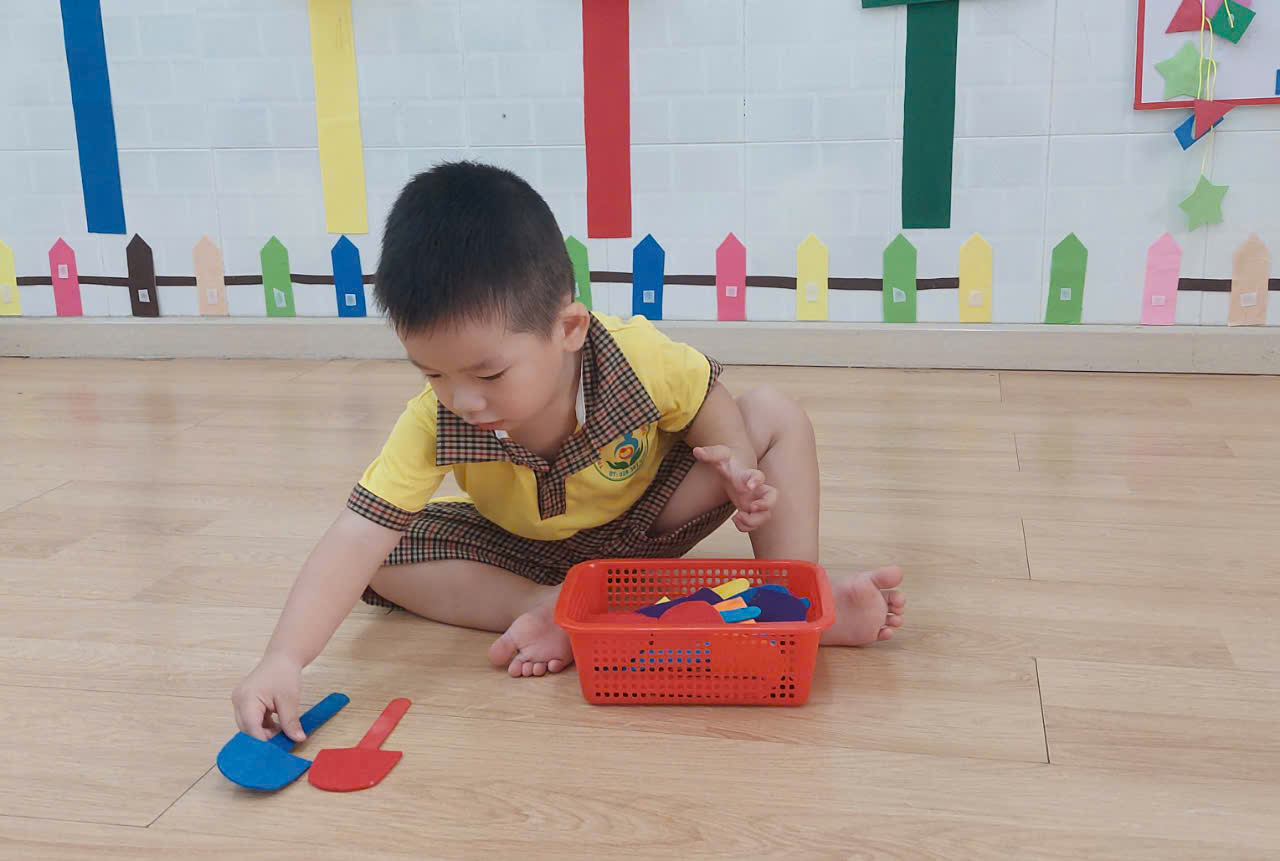 Trò chơi lồng dây vào ống cùng màu
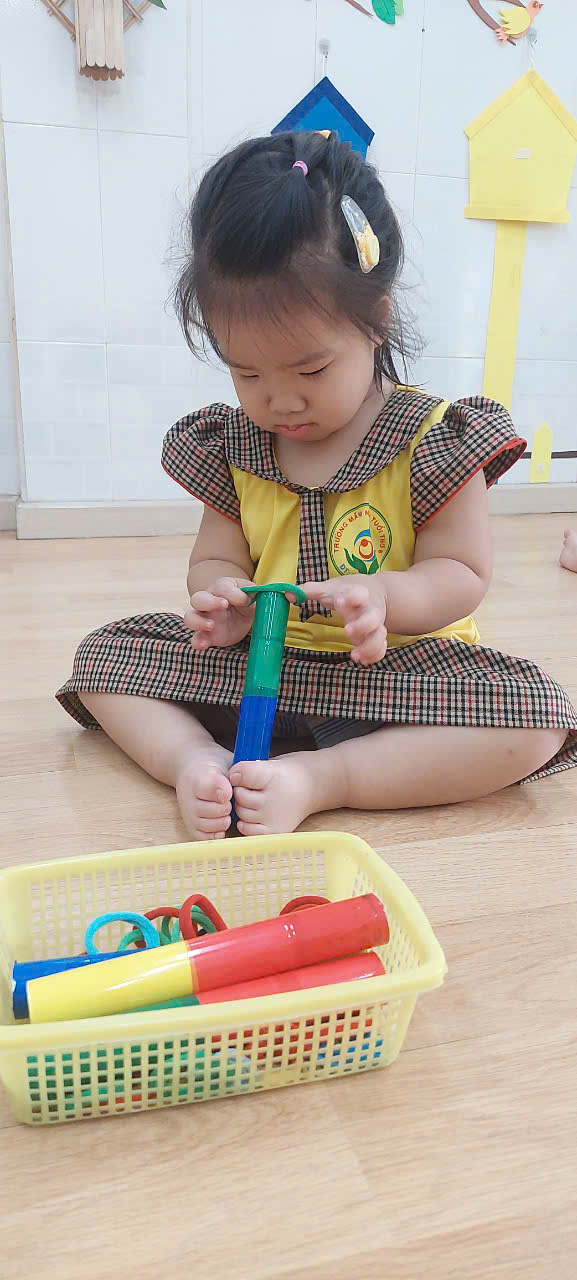 Trò chơi cắm kẻm vào hình cùng màu
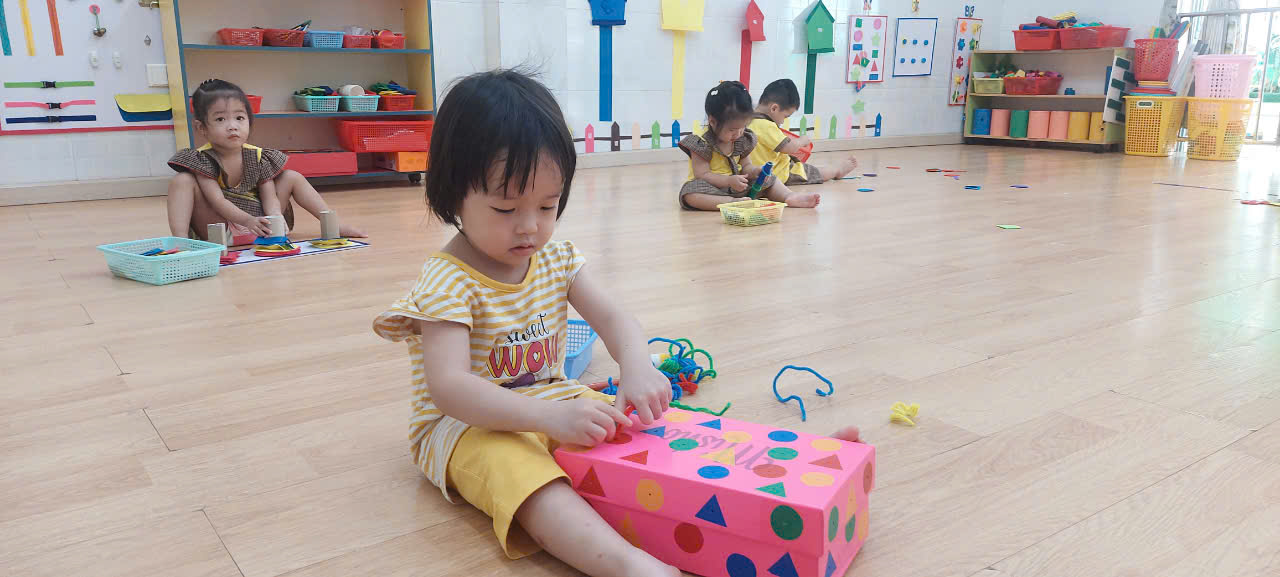 Trò chơi láp ráp
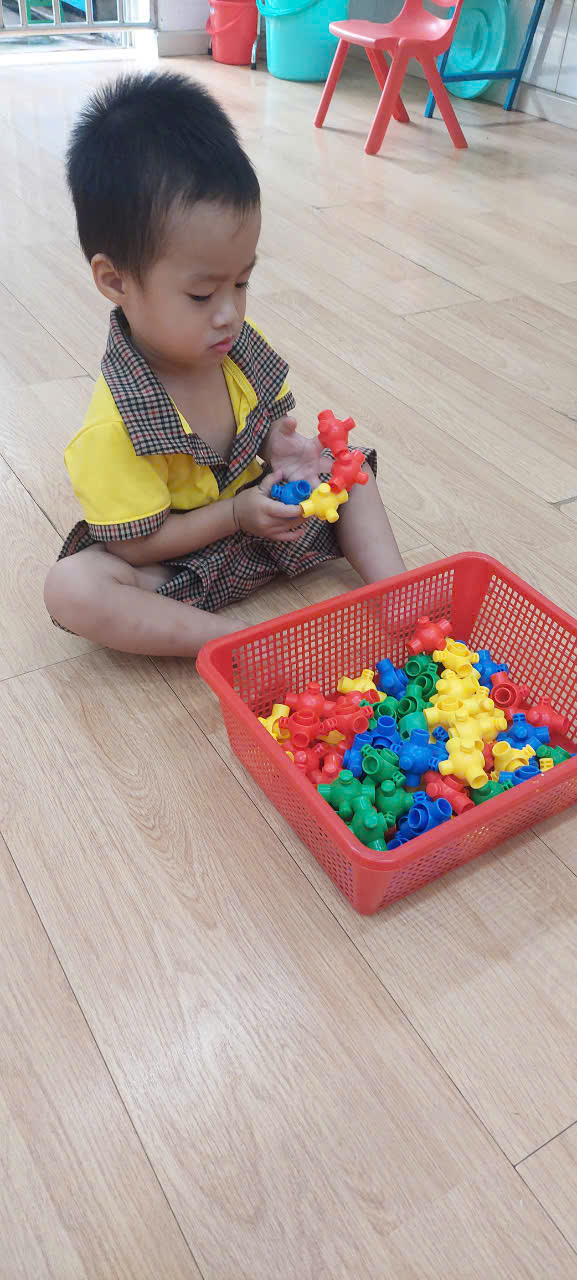 Trò chơi múc bông bỏ vào nắp chai cùng màu
Trò chơi cắm các hình vào trụ cùng màu